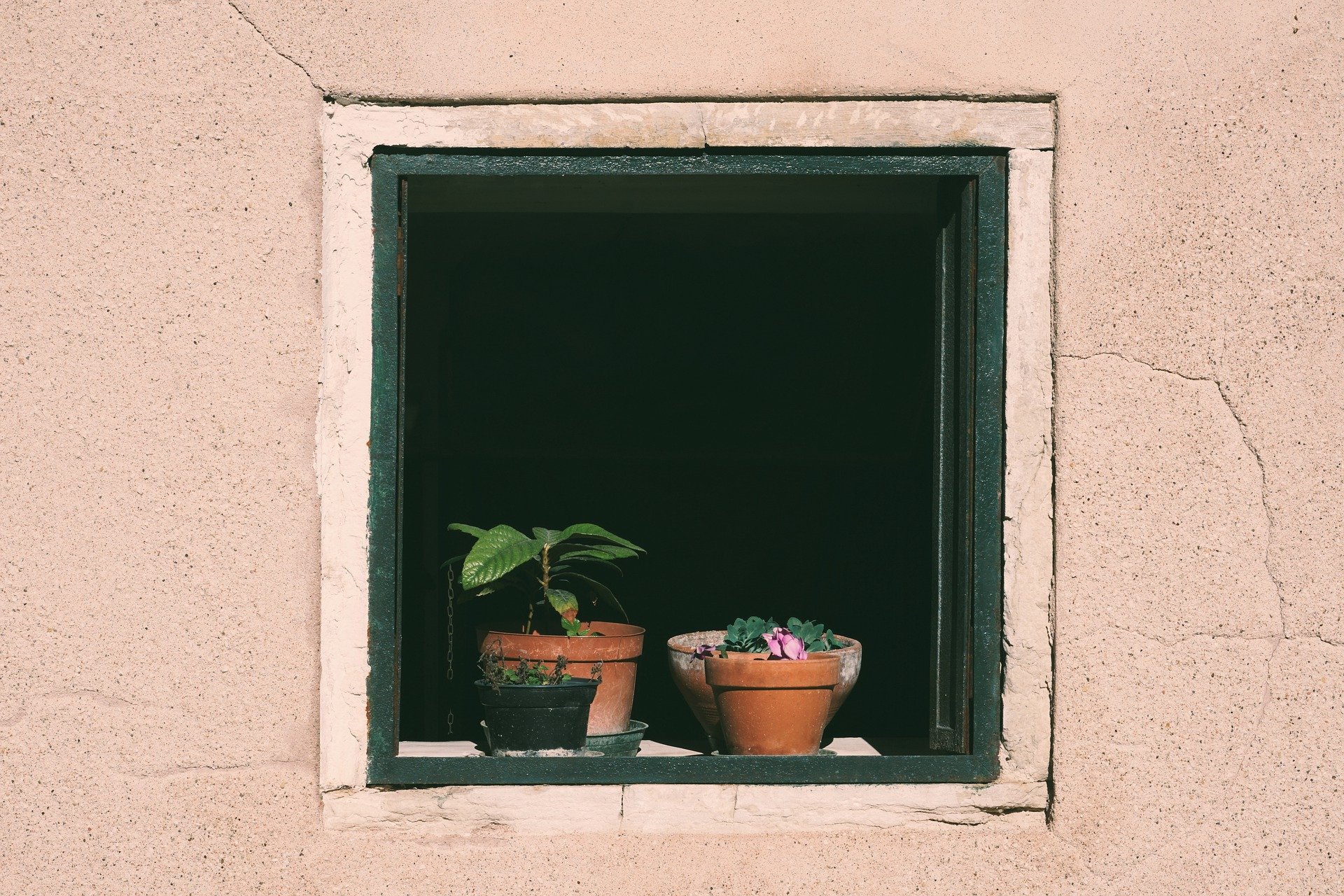 기초통계량
조리식품통계학특론
첫번째 이론강의
교재 1~53p
자료를 요약하는방법
그림
표
숫자 
   => 기초통계량
그림에 의한 요약
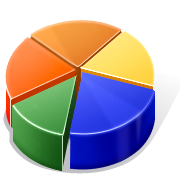 막대도표
원도표
히스토그램
상자그림
줄기와 잎그림
모자이크 도표
엑셀에서 그림 그리기 실습
Text in here
Text in here
Text in here
Text in here
원도표의 예
ThemeGallery is a Design Digital Content & Contents mall developed by Guild Design Inc.
Your text in here
 Your text in here
 Your text in here
60%
5%
Click to add Text
10%
25%
Your text in here
 Your text in here
 Your text in here
Your text in here
 Your text in here
 Your text in here
Your text in here
 Your text in here
 Your text in here
www.themegallery.com
표에 의한 요약
도수분포표, 빈도표
상황표, 교차표
통계표
피벗 테이블
엑셀에서 표 만들기 실습
숫자에 의한 요약
자료중심에 관한 측도
평균, 중앙값, 절사평균, 최빈값
자료산포에 관한 측도
분산, 표준편차, 변동계수, 사분위범위수, 범위 등
엑셀에서 통계량 계산하기 실습
모수와 통계량
모집단
(Population)



모수
(parameter)
표본
(sample)

통계량
(statistic)
우선용어에관하여…
앞으로 평균(mean),  분산(variance)
표준편차(Standard Deviation) 등의 용어가 나오는데…

평균에는 표본평균과 모평균
분산에는 표본분산과 모분산
표준편차에는 표본표준편차와 모표준편차

앞으로 평균(mean), 분산(variance) 등을 
구한다면 표본평균과 표본분산
평균MeanAverage
대표적인 
자료중심의 측도

=합계/개수
분산Variance
대표적인 
산포도의 측도

=편차제곱합/(개수-1)
분산 계산법
Data      
    1  2   3   4

(1-2.5)2+(2-2.5)2+(3-2.5)2+(4-2.5)2
분산 =
4
3
표준편차StandardDeviation
분산의 제곱근

= √(편차제곱합/(개수-1))

±3배의 편차안에 대부분의 데이터가 존재

예> 대학생 한달용돈 평균이 50만원, 편차가 10만원
참고>분산은 뭔가를알고 있다?
분산이 적은 자료가 좋은 자료인가?
예> 중간고사 성적
평균=30, 편차=0

자료의 분산(오차)은 왜 생기는가?

그 이유를 말할 수 있다면…
분산은 정보이다
생각해봅시다
좋은 실험결과는?

Na 함량 분석
평균 2%
표준편차 0.2%
같은 조건, 측정도구의 일관성

맛 만족도
평균 5점
표준편차 0점
조건을 바꾸어도 만족도 변화 없음
변동계수Coefficientofvariation
표준편차의 상대적 비교

=표준편차/평균

성인 체중 5kg차이와
신생아 1kg차이 비교
편차가 상이한 두 집단의 
변동성을 비교하기 위해서 만든 측도
변동계수 계산법
남자 평균 70kg  여자 평균 50kg
남자 편차 5kg   여자 편차 4kg

변동계수 
남자=5/70=0.071  여자=4/50=0.08
편차는 남자집단에서 더 크지만 
변동성을 비교하면 여자집단의 변동성이 더 큼
범위(range) 및 사분위수
Range = 최대값-최소값 
이상값에 영향을 받음
사분위범위수 : Q1, Q2, Q3

참고> 박스플롯(box plot)
최소값
최대값
중앙값
Q1
Q3
사분위범위수Interquartilerange
로버스트한 산포도 측도

=(Q3-Q1)

여기서 Q1은 1사분위수
Q2는 2사분위수(중앙값)
Q3는 3사분위수
SPSS 오차막대 그리기
표준편차
표준오차
표본오차
[Speaker Notes: 안녕하세요 이기훈입니다
이 영상에서는 SPSS를 이용하여 오차막대를 포함한 막대그래프 그리는 
방법을 설명하겠습니다.
그리고 이와 함께 표준편차, 표준오차, 표본오차의 뜻과
그 차이를 말씀드리겠습니다.]
Table 1. Quantitative descriptive analysis results of {variables} according to {categories}
Mean ± SD  (평균 ± 표준편차)
Fig 1. Barplot of {variables} according to {categories} (error bars presents ‘1 SD’)
[Speaker Notes: 우리가 자료를 정리하여 요약할 때 이렇게 기초통계량을 표로 작성하고
그림으로 표시하기도 합니다.
계량적인 데이터의 기초통계량을 적을 때는 평균 +-표준편차의 형태로 표를 작성하는게 가장 흔한 형태입니다.
또한 시각적인 비교를 위해서 막대그래프를 그리는데 
여기에 오차막대를 추가하여 데이터들의 범위를 짐작할 수 있게 도와줍니다.
여기 그림에서는 오차막대의 크기가 표준편차의 크기이기 때문에 
정규분포를 가정한다면 이정도 범위에 원자료의 70%정도가 분포한다는 것을 알 수 있습니다.]
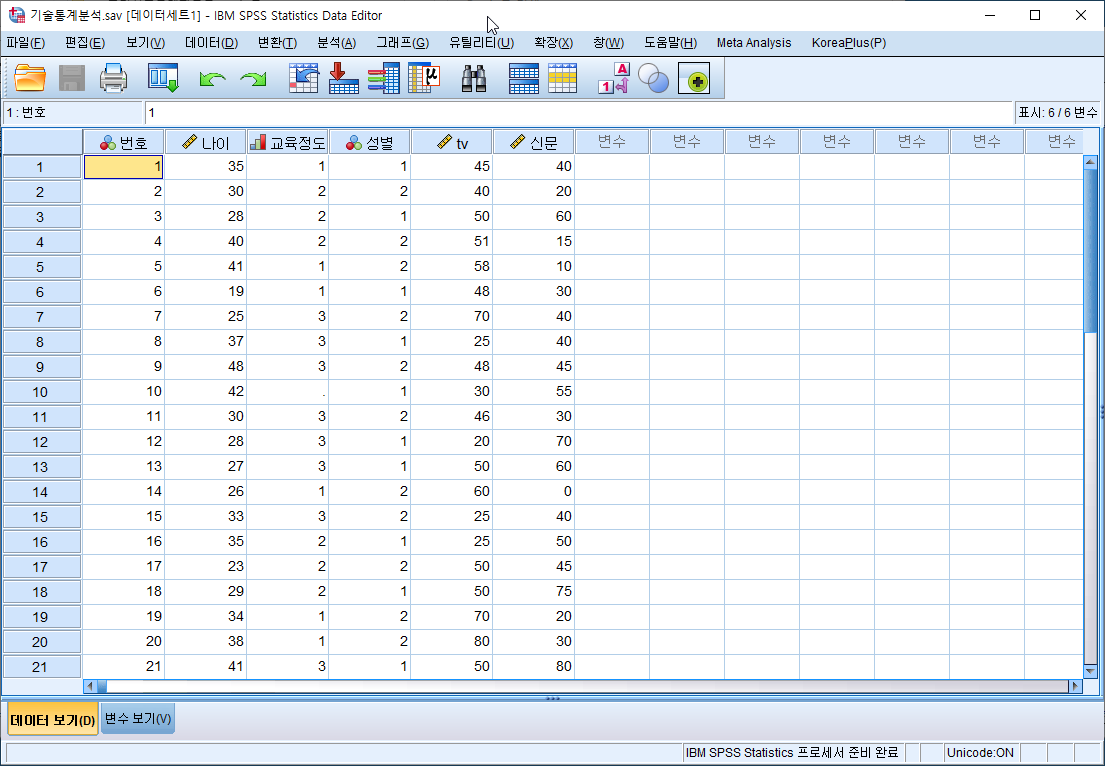 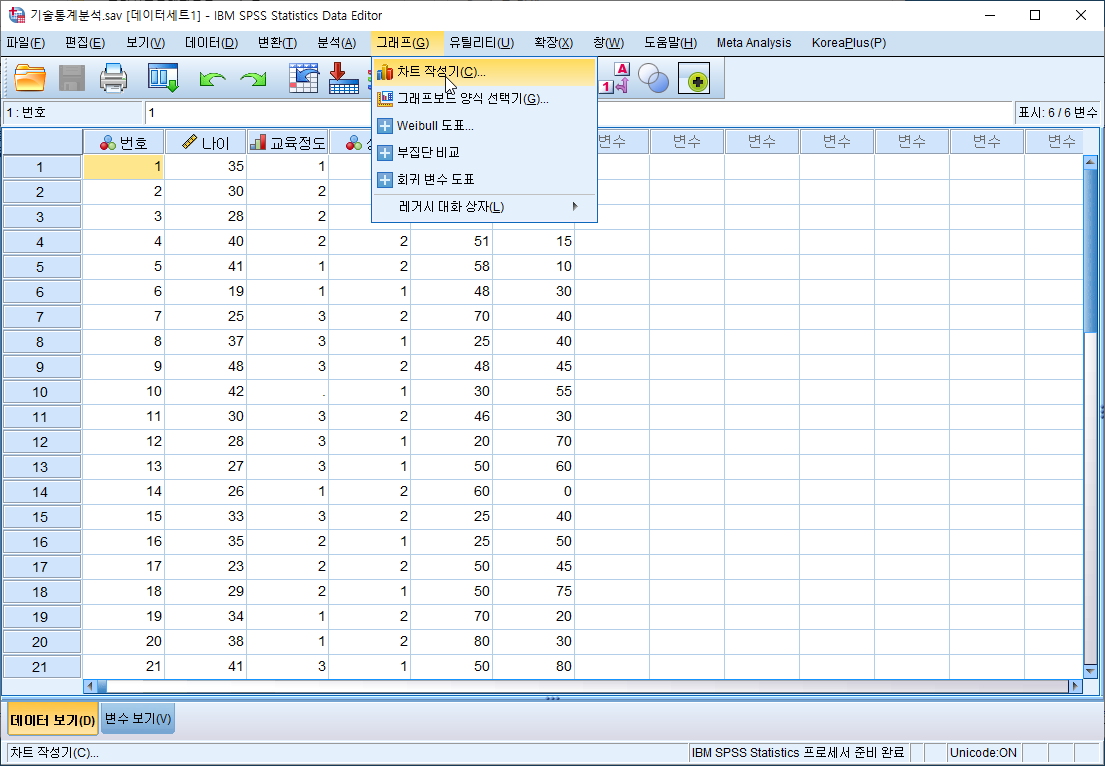 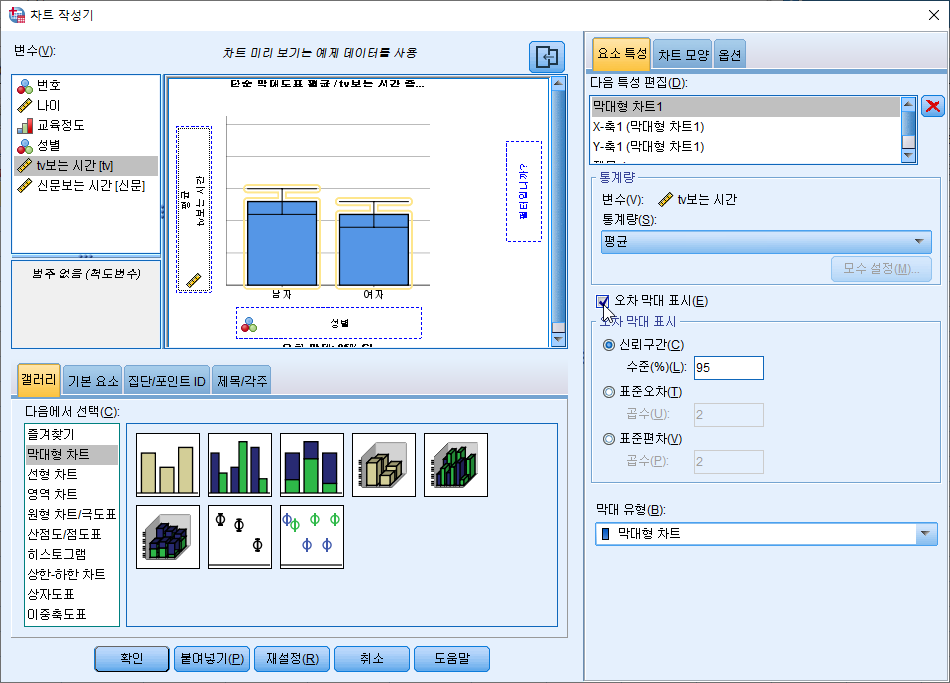 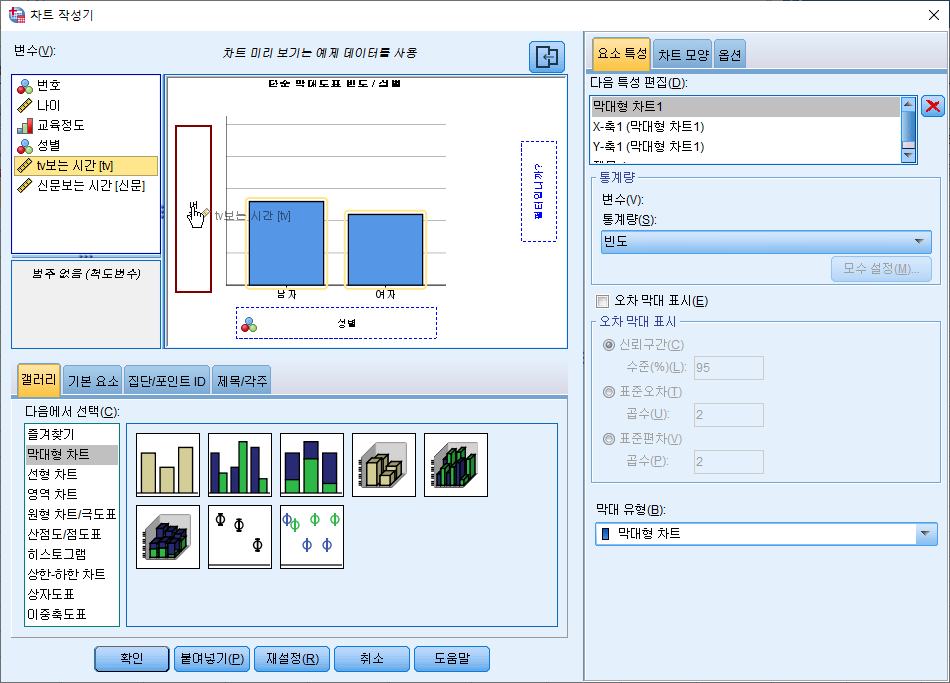 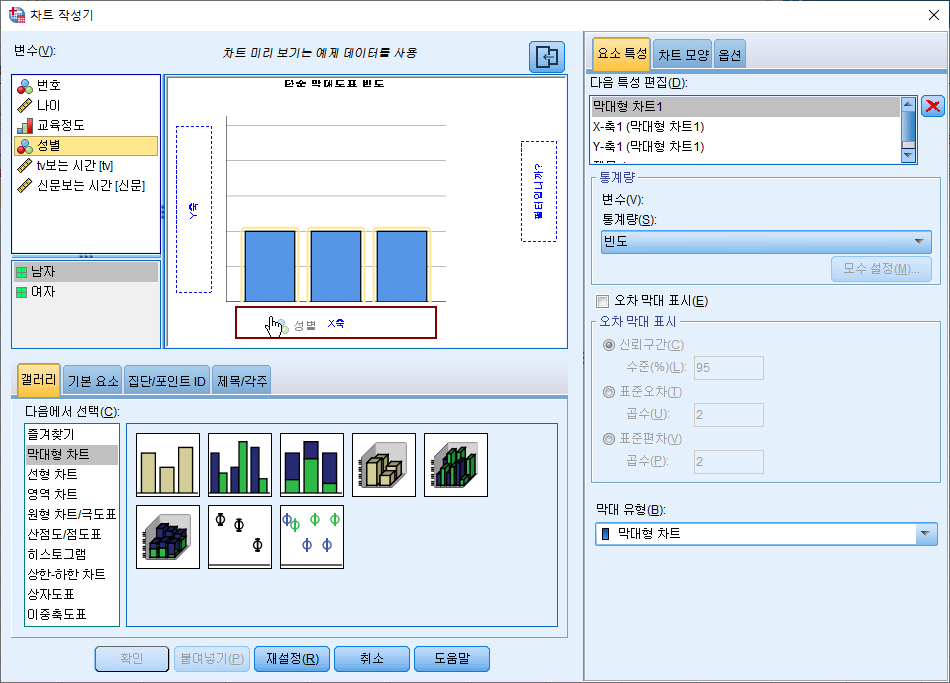 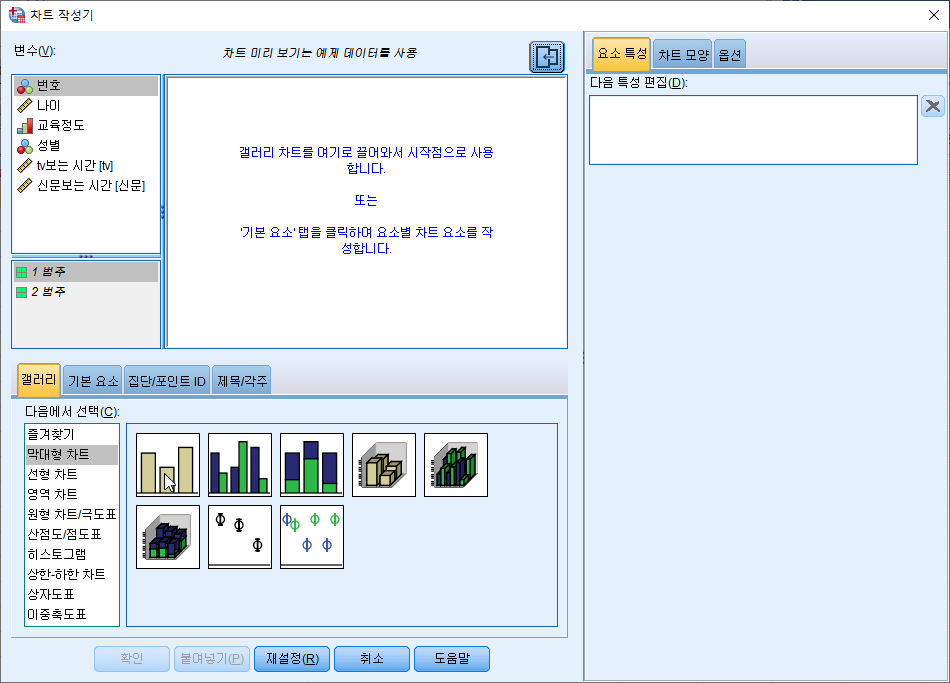 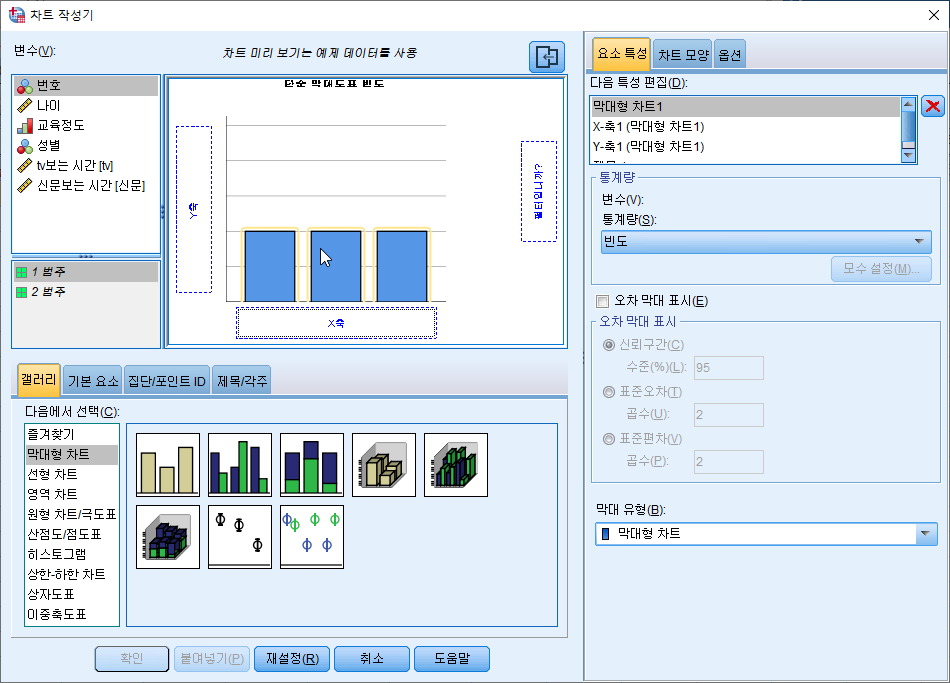 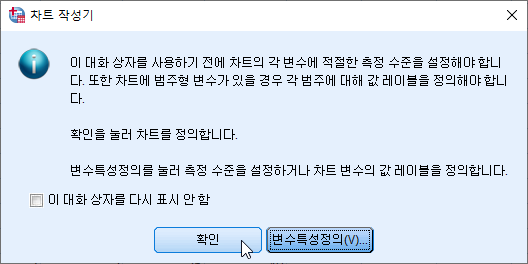 [Speaker Notes: 바로 예를 들어 그려보도록 하겠습니다.
사람들이 하루에 TV보는 시간과 신문보는 시간을 조사한 자료입니다.
먼저 남녀별로 TV보는 시간을 그려보겠습니다.
그래프 가셔서  
….
…
확인 누르시면요]
Thank You !